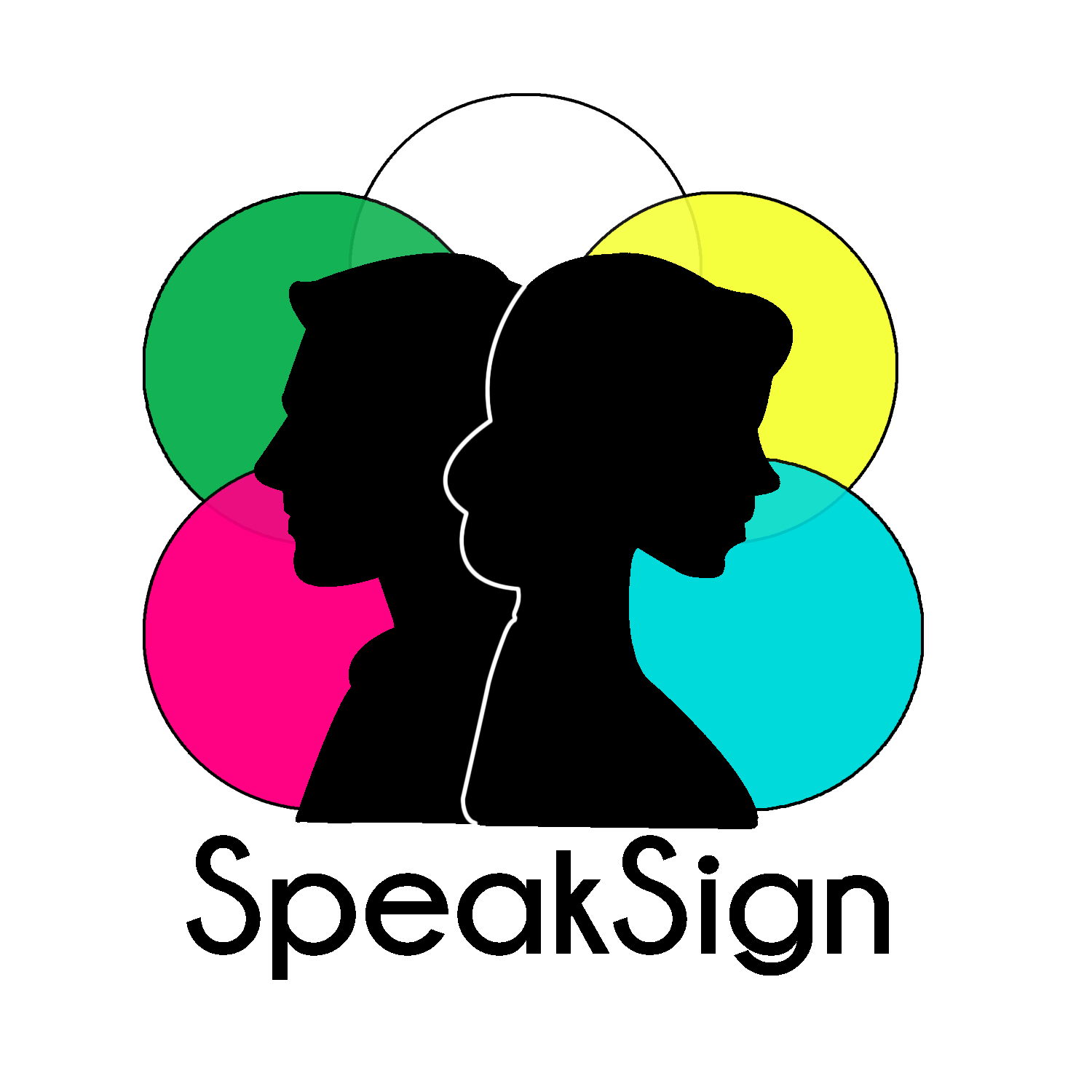 American Sign Language (ASL) Glove
SpeakSign Inc.
December 6, 2018
Ricky Payares - Founder and Project Manager 
Jules Kho - Software Developer
Karenna Rodriguez - Software Developer
Hellen Ekpo - Project Coordinator
Who is SpeakSign?
Company Profile
Ricky Payares
Karenna Rodriguez
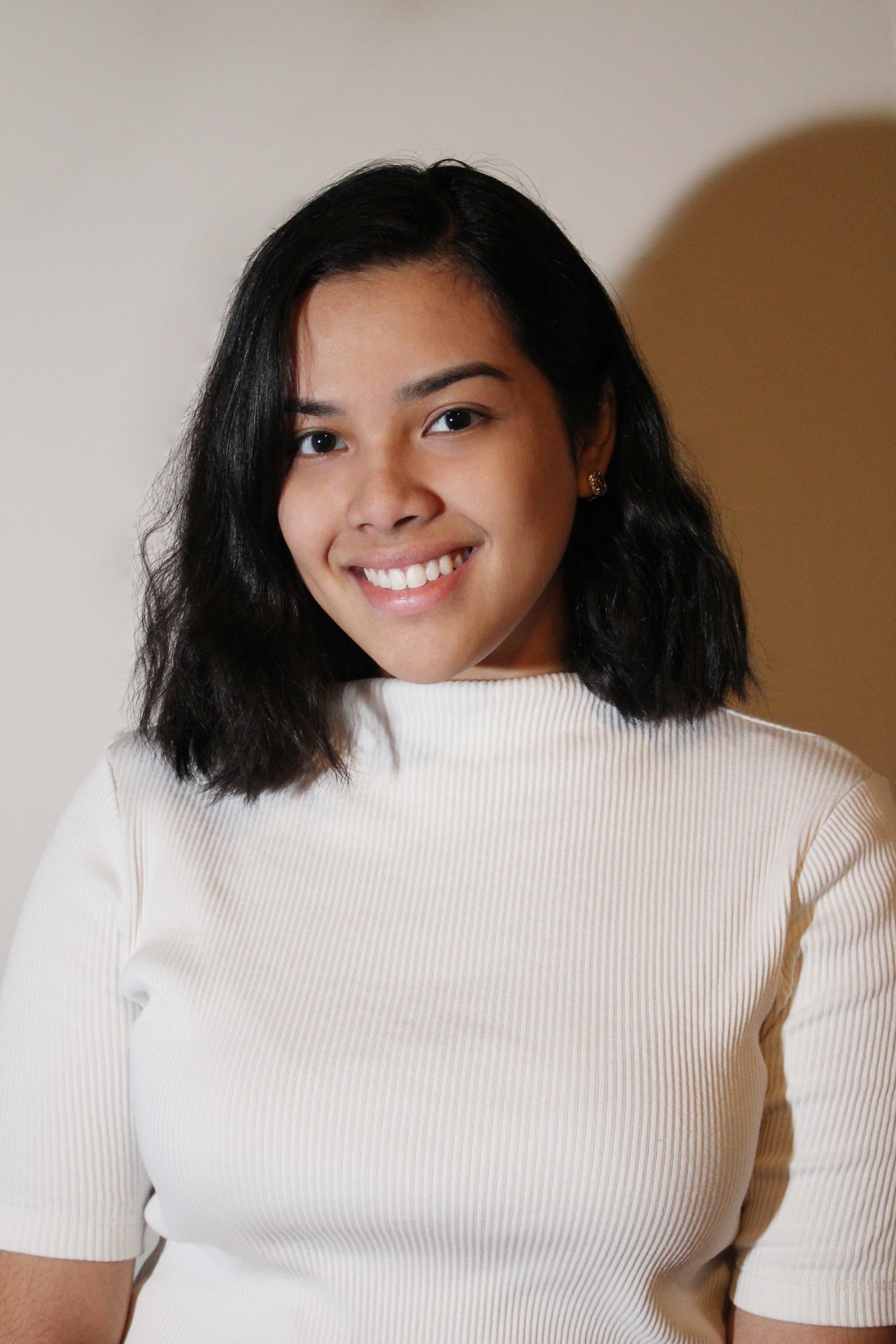 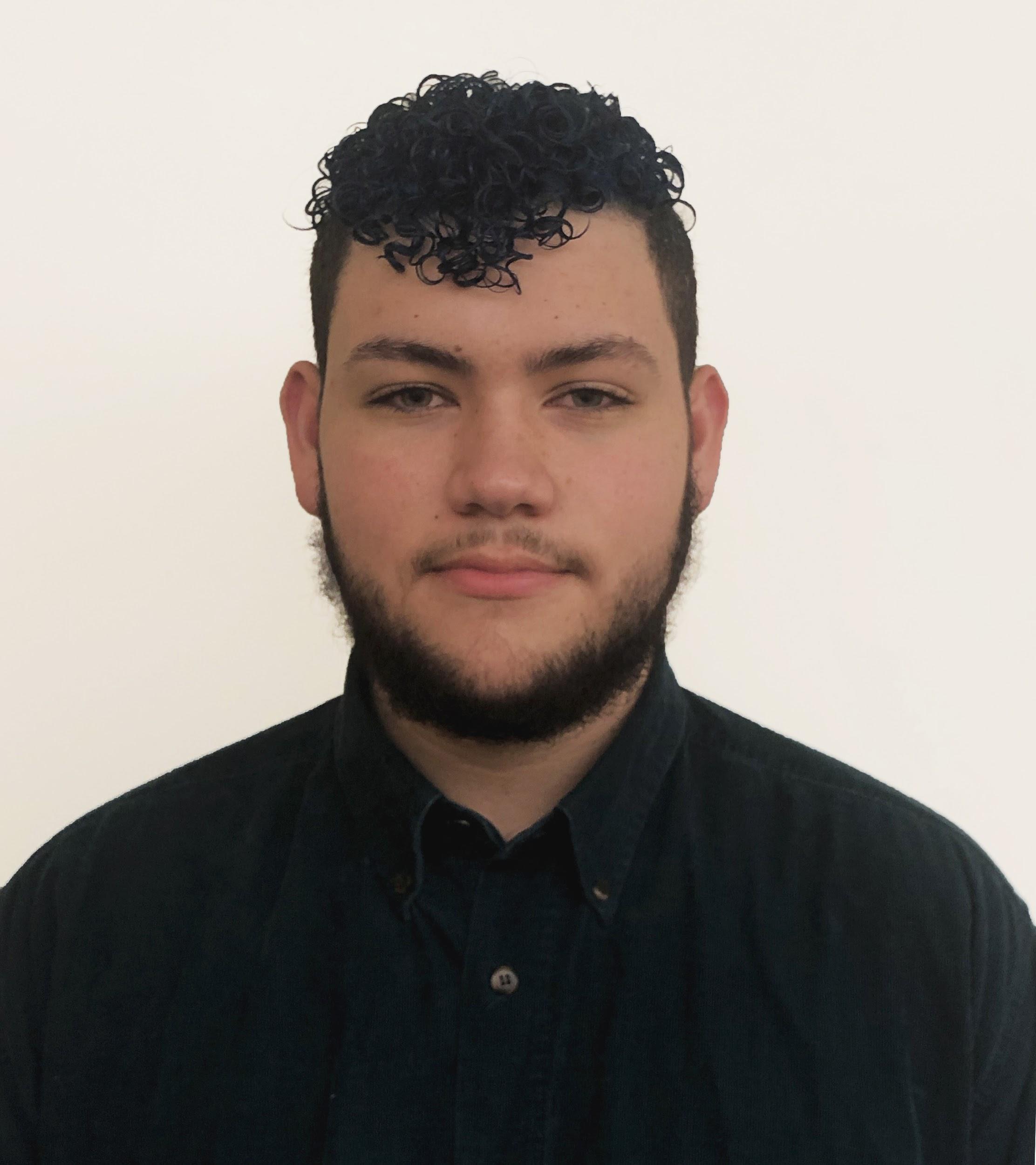 Project Manager
Software Developer
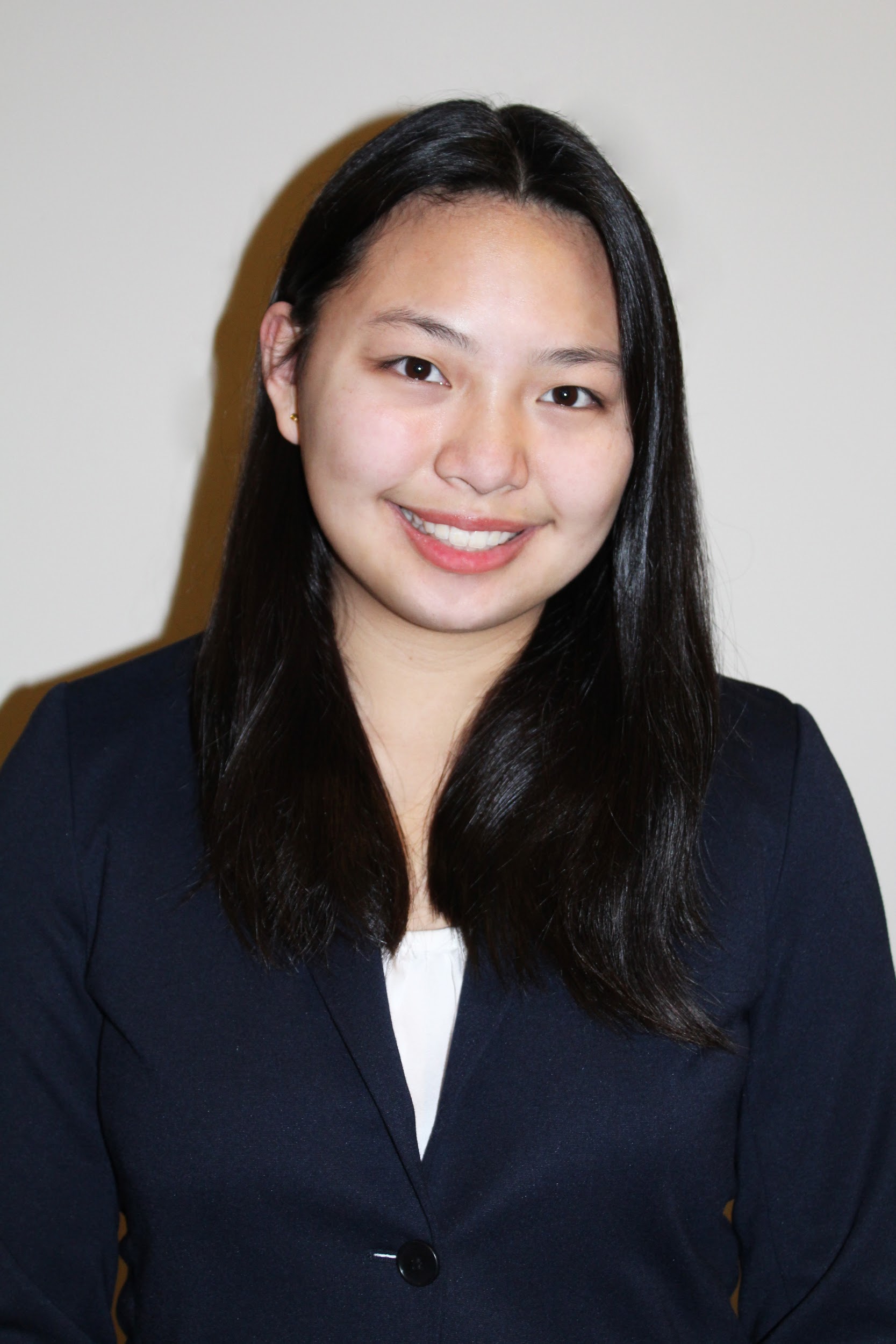 Jules Kho
Hellen Ekpo
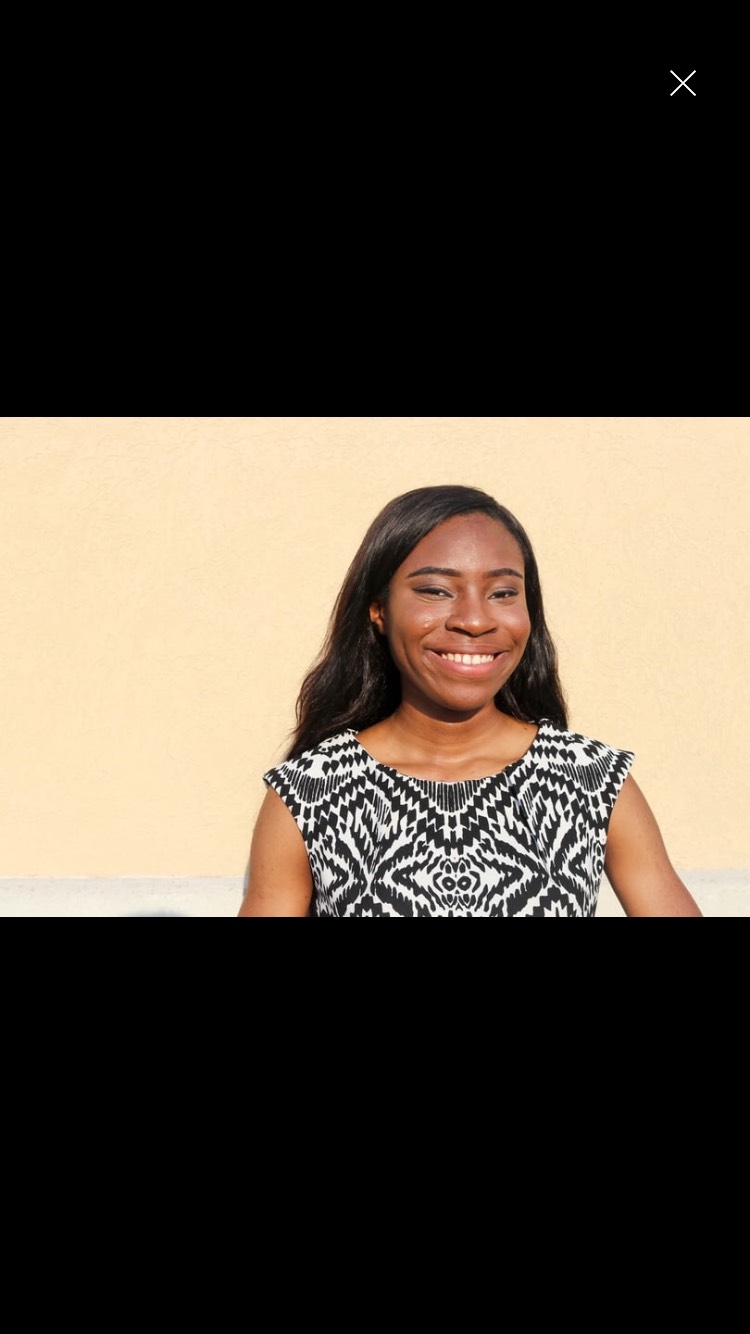 Software Developer
Project Coordinator
Company Profile  (cont.)
Our mission
SpeakSign’s goal is to enable those who communicate through American Sign Language (ASL) to convey themselves to persons who do not understand the language.
The Problem
The Problem
1
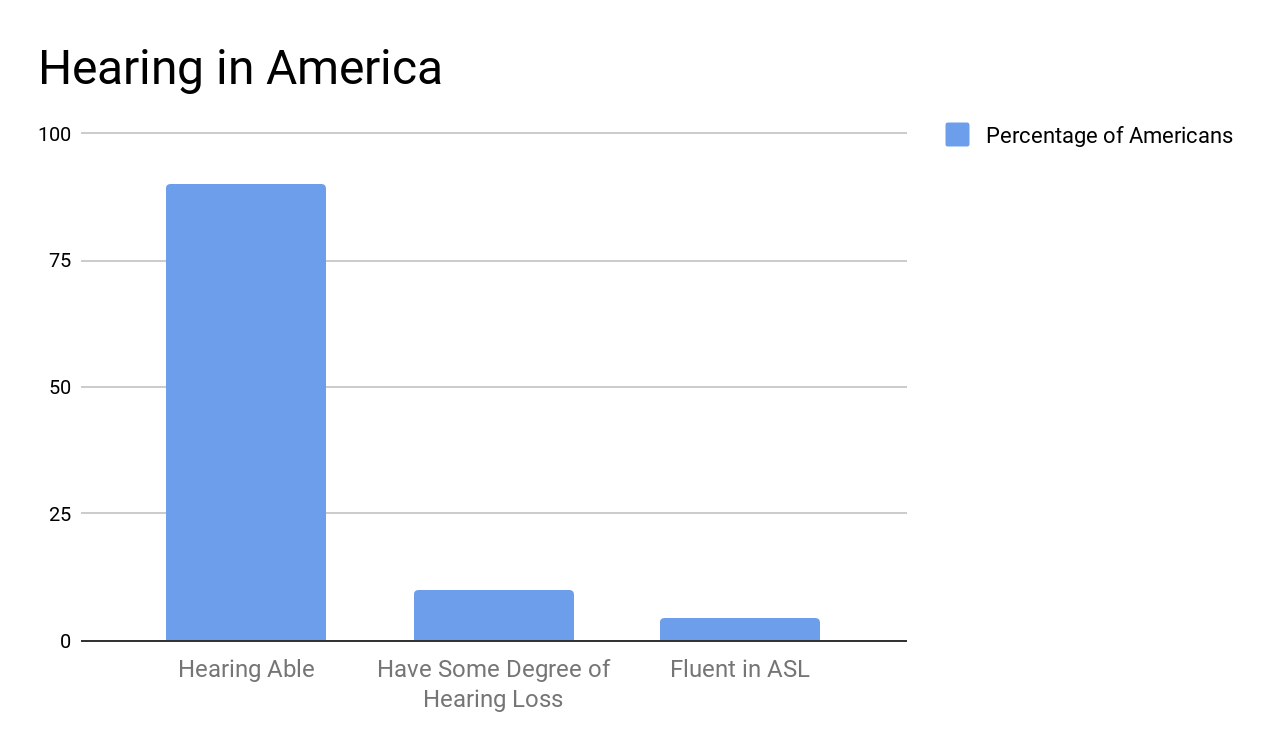 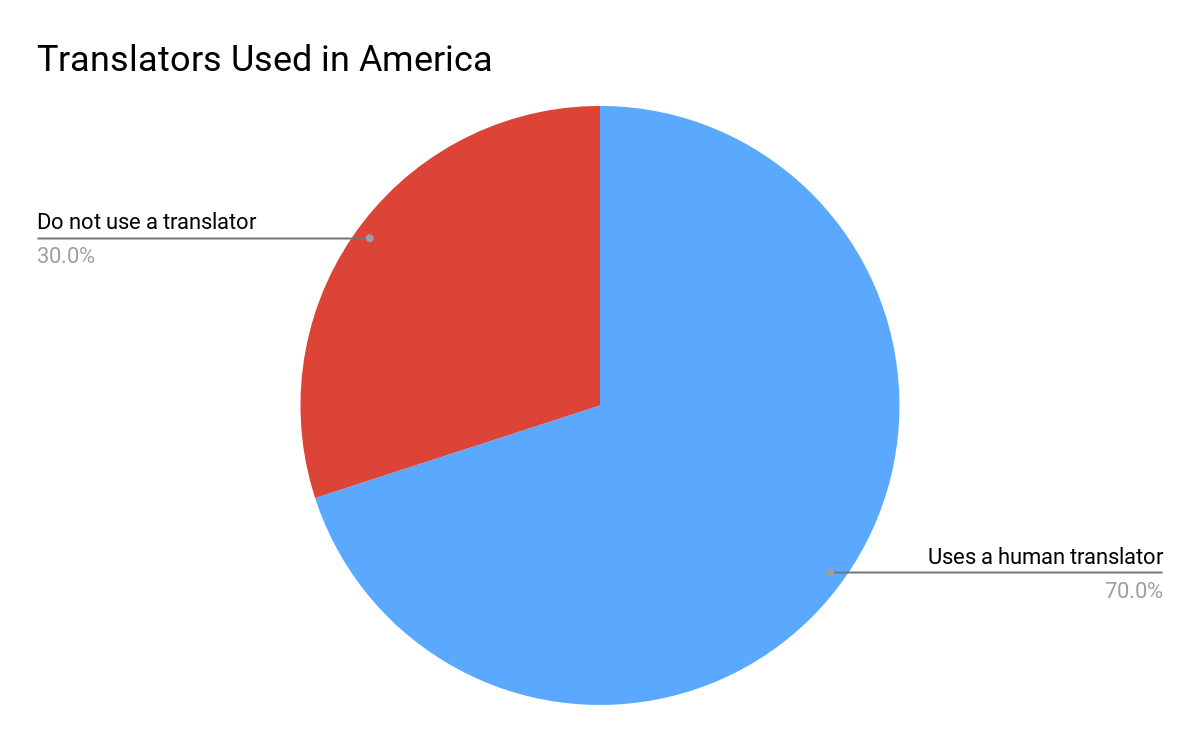 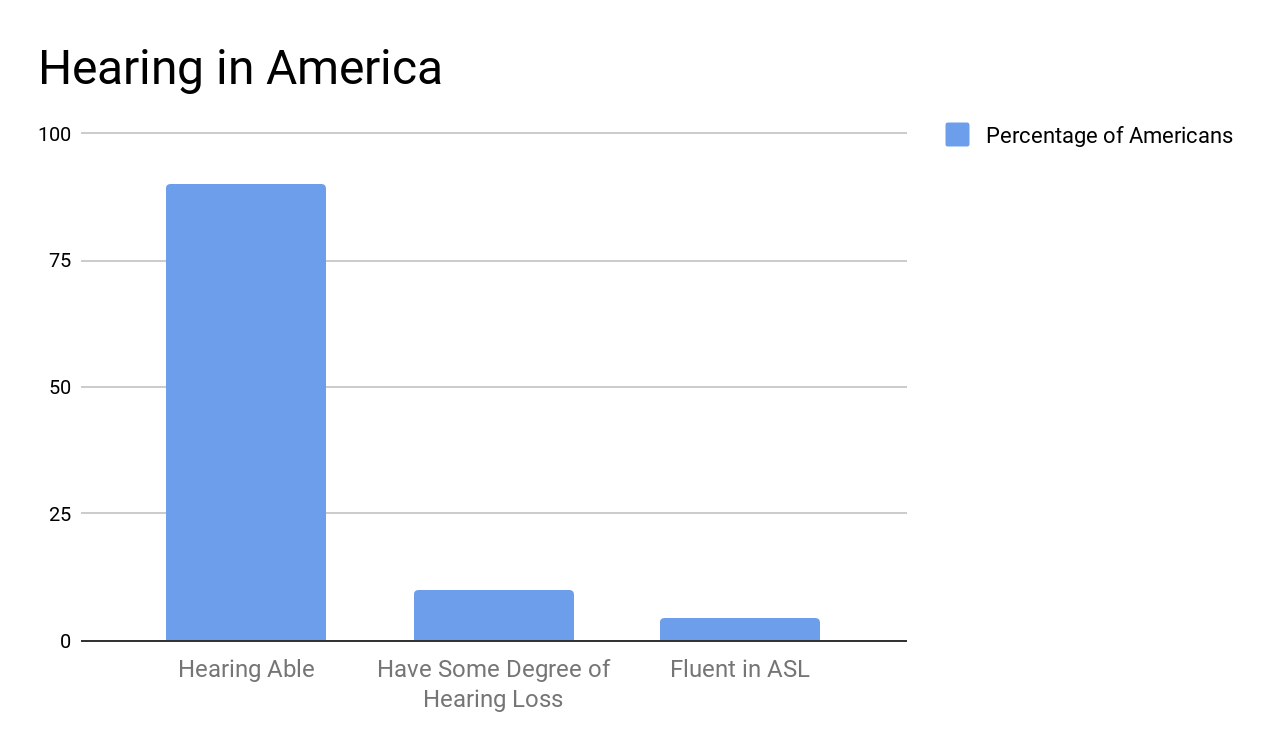 https://www.startasl.com/american-sign-language
The ASL Glove
ASL Glove
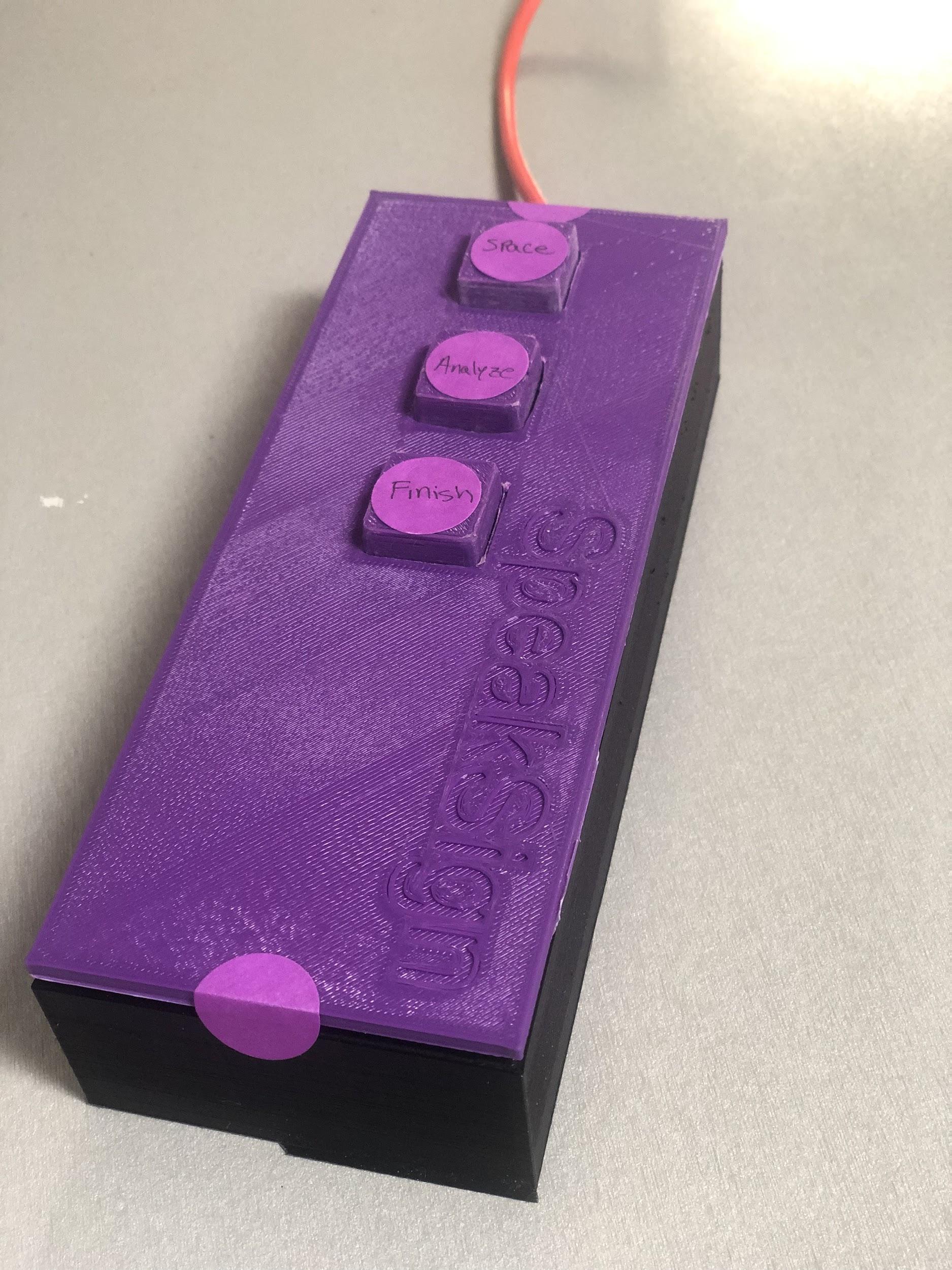 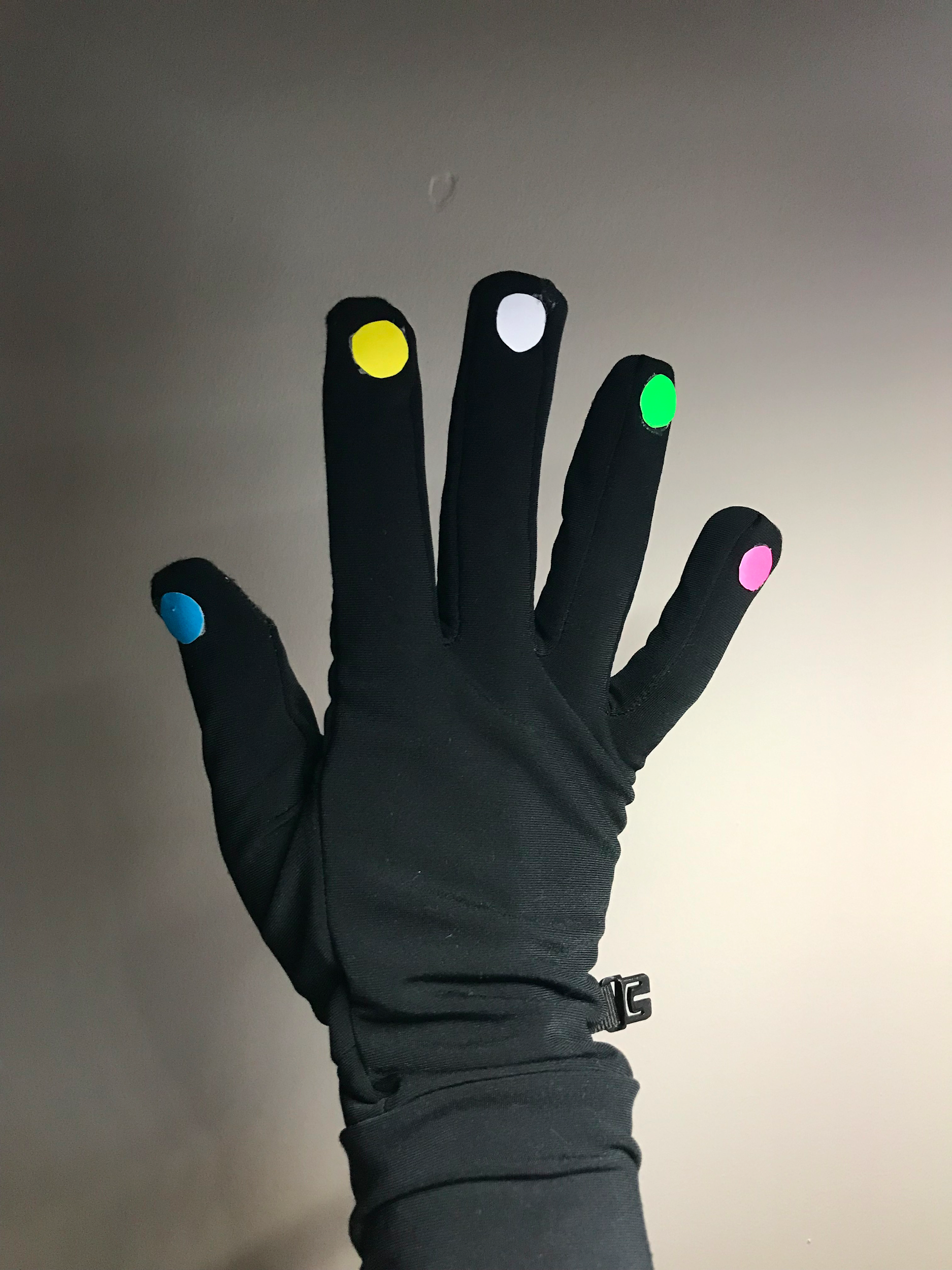 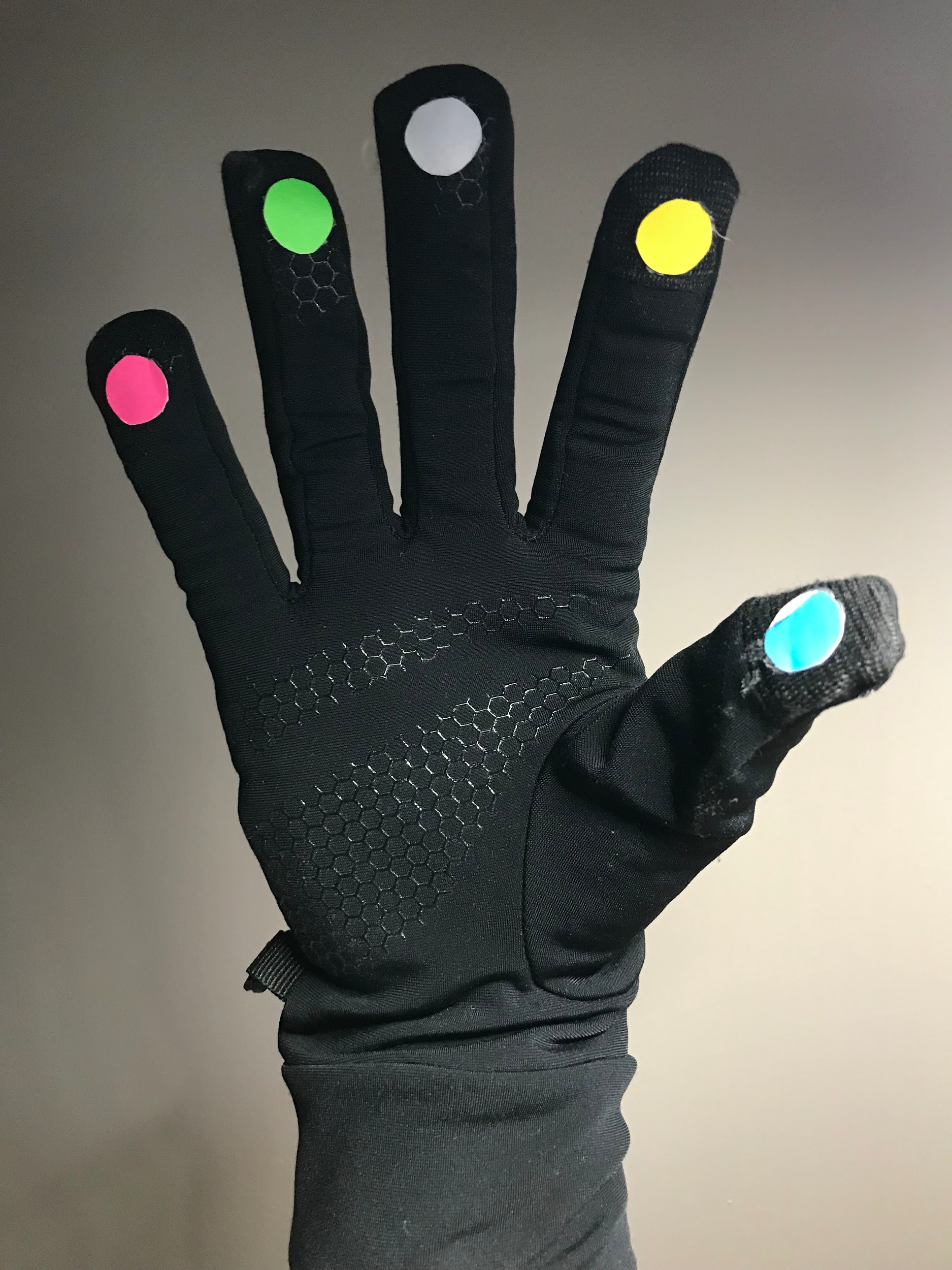 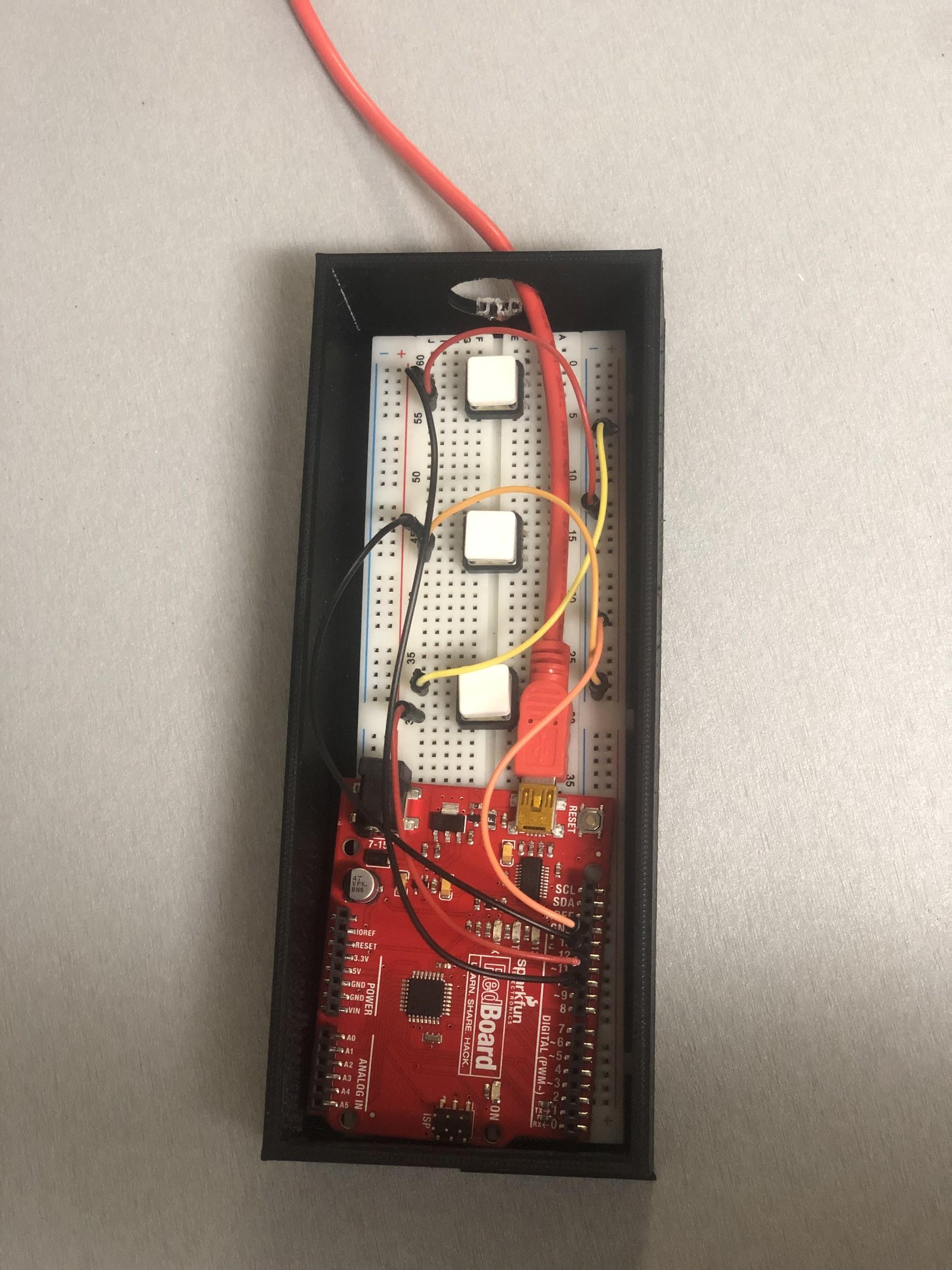 ASL Glove Demonstration
Demonstration
Future Goals
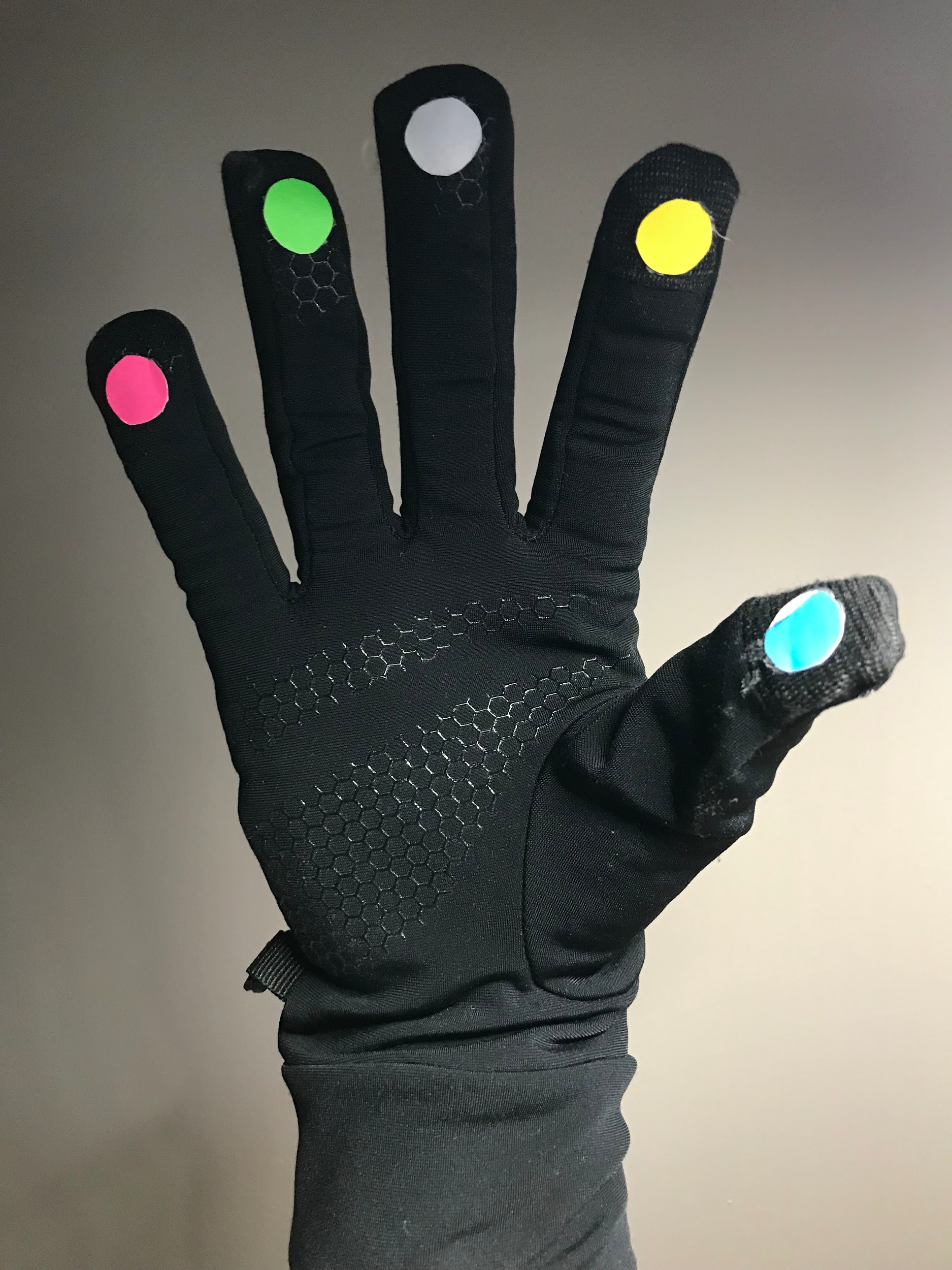 Improve the color tracking 

Increase the accuracy of translations

Start motion-based translations

Create a user interface
Why invest in SpeakSign?
Why SpeakSign?
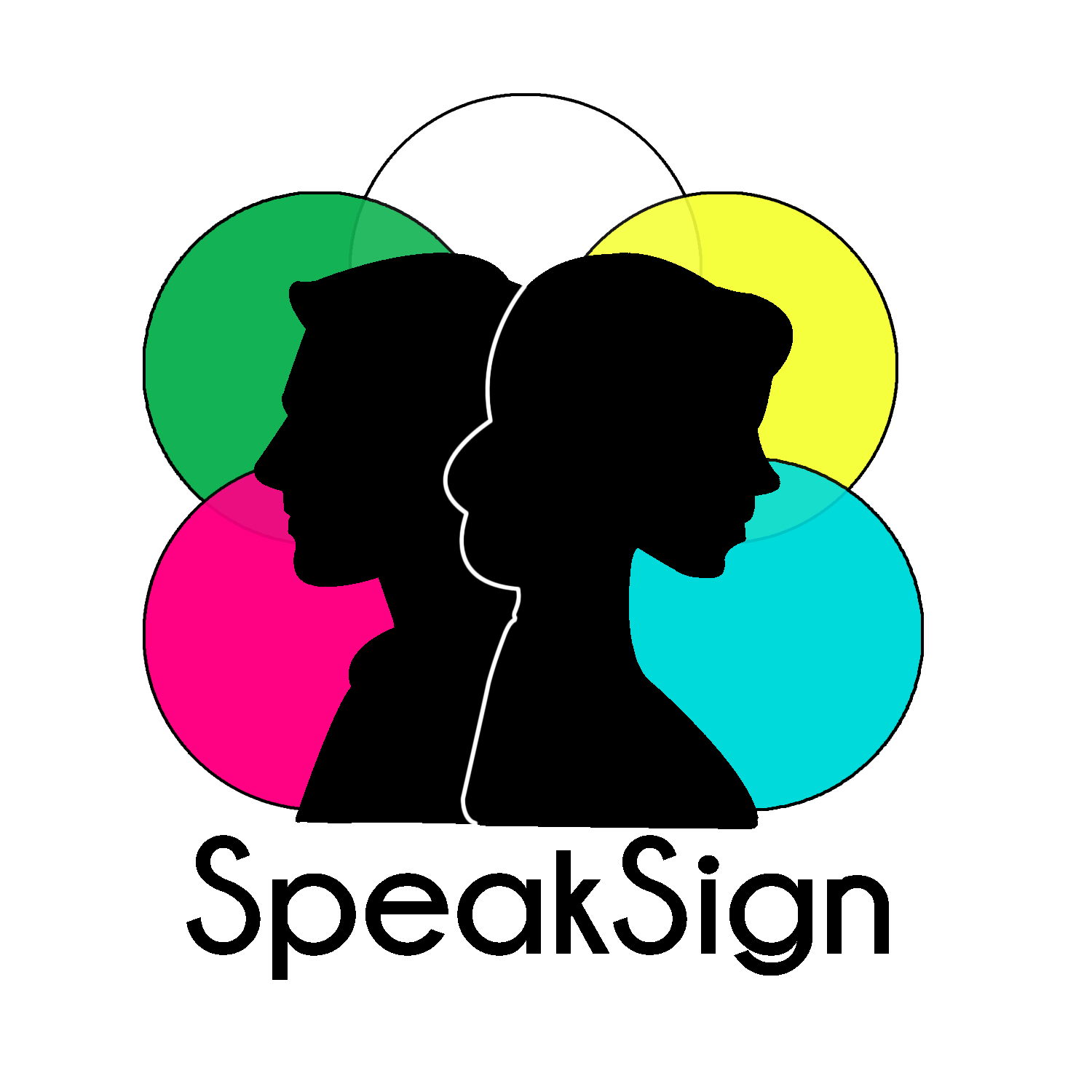 High accuracy

Inexpensive 

Accessible

Creators of inclusive technology
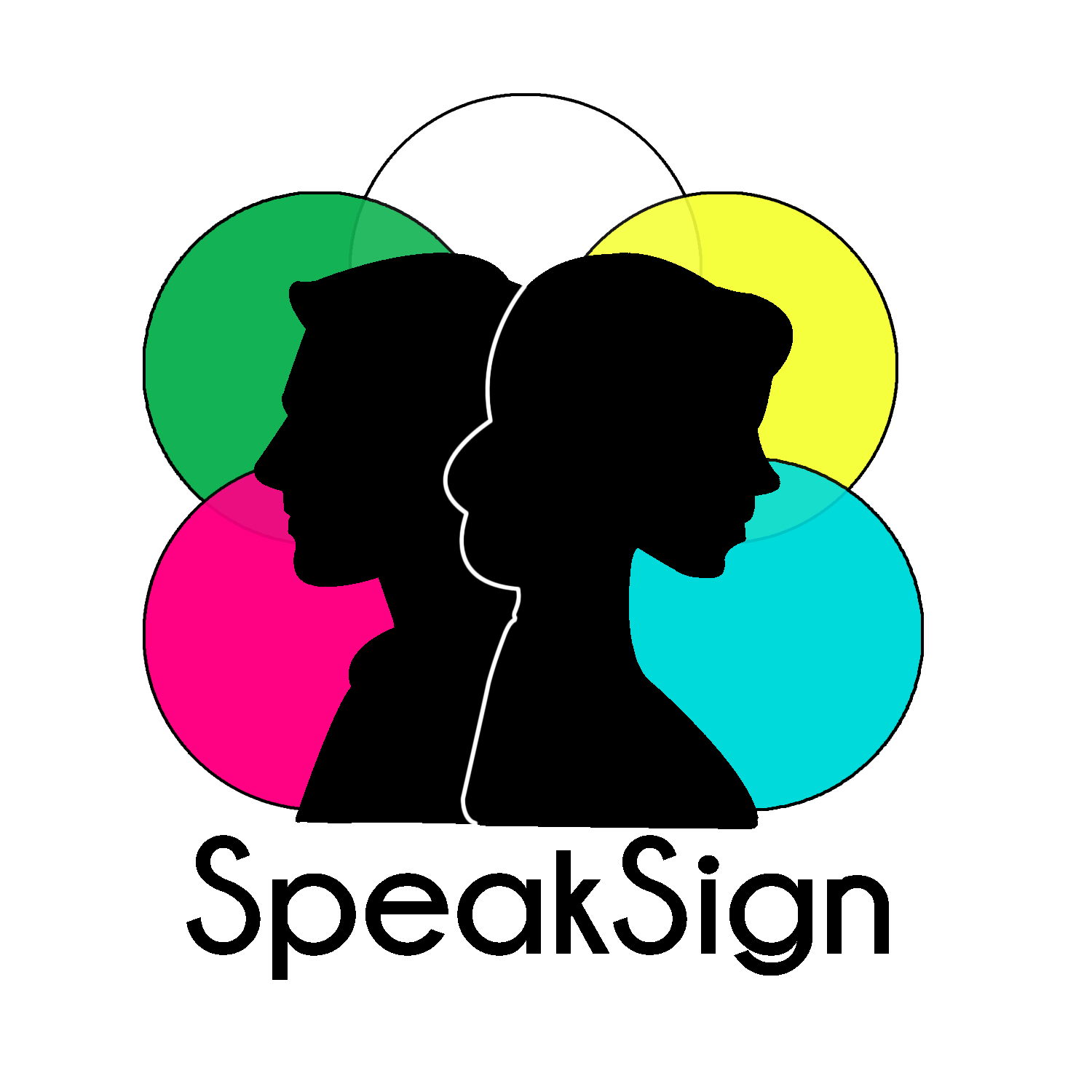 American Sign Language Glove
SpeakSign Inc.
Ricky Payares - Founder and Project Manager 
Jules Kho - Software Developer
Karenna Rodriguez - Software Developer
Hellen Ekpo - Project Coordinator